MALI - 2010
Voyage au Pays DOGON
Novembre 2010
Départ Dimanche 21 Novembre
Rendez-vous à Roissy à 5 h 30 pour un départ à 7 h 30
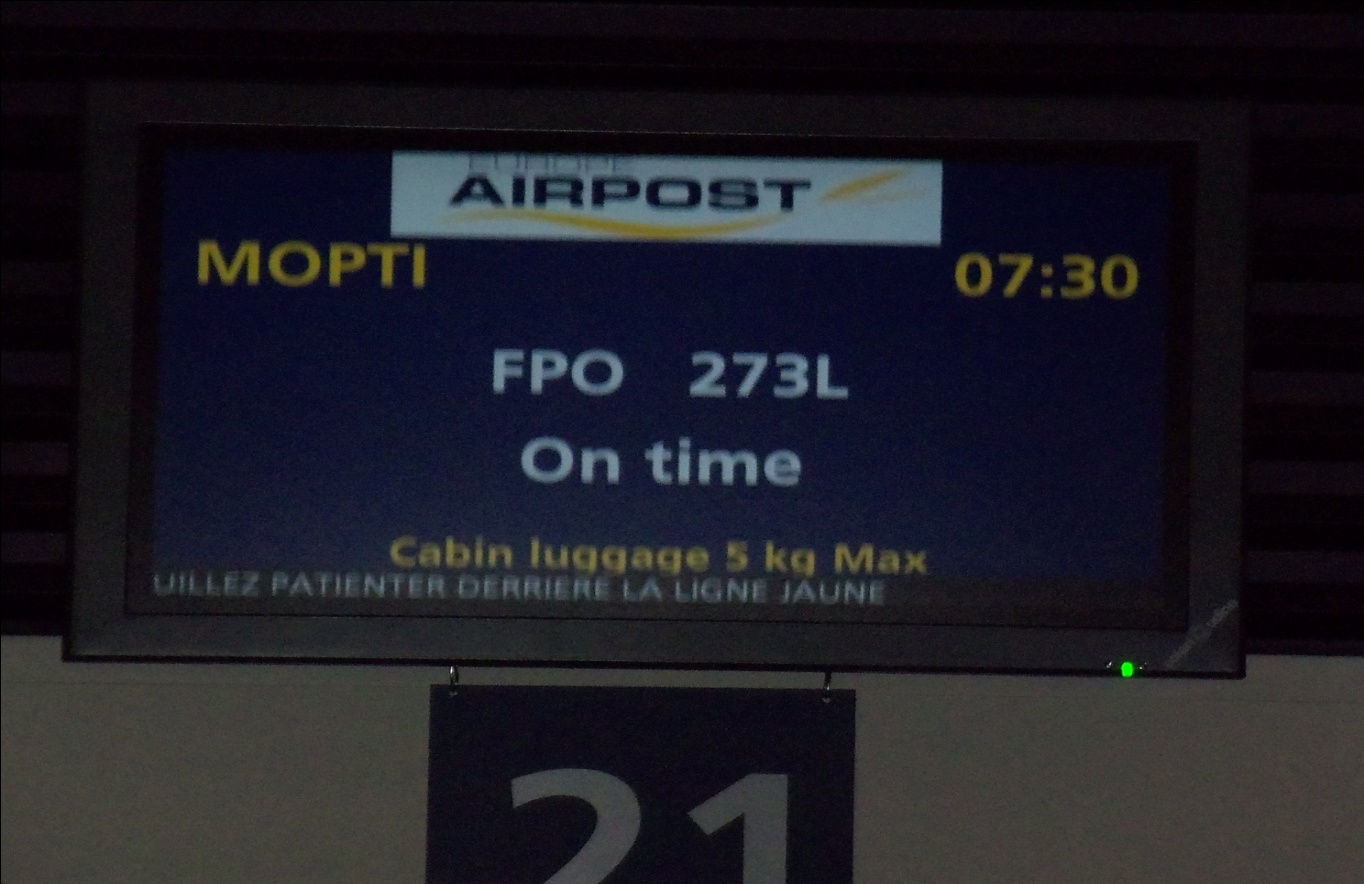 Dans l’avion
Au dessus du désert
L’aéroport de Mopti
L’avion du voyage
La sortie de l’aéroport
L’accès à l’aéroport
La sortie de l’aéroport
Etape du premier repas banlieue de Mopty une collection de voitures
On voit partout, sans cesse, ces petits lézards
Les premières toilettes du restaurantIl faut remplit un seau pour faire fonction de chasse d’eau
Départ en 4x4
Quelques vues du paysage lors de cette première étape
Visite de la Grotte des circoncisionsTous les 3 ans une cérémonie s’y déroule pour tous les garçons d’une dizaine d’années de tous les villages environnants
Entrée du Village
Une « rue » du Village
Un grenier – c’est là que sont ensilés les récoltes de mil, riz…